GEO and GEOSS status10th SDCGOsamu OchiaiGEO Secretariat7 September 2016Reading, UK
Unique Time in GEO’s History
Transition to next decade 2016-2025

Recognition of GEO’s convening power – Members, POs, Development Banks, Foundations, emerging Private Sector

Evolution & Recognition of Policy Mandates

New Strategic Plan with new programmatic mechanisms – community activities, foundational tasks, initiatives and flagships
Governance
The GEO Plenary
103 Member Countries, 103 Participating Organizations, 12 Observers
The GEO Executive Committee
Africa: Egypt, Senegal, South Africa
Americas: Colombia, Mexico, United States
CIS: Armenia, Russia
Asia/Oceania: Australia, China, Japan, Korea
Europe: EC, Finland, France, Germany
Observers from Program Board: CEOS, GOOS, WMO
The GEO Programme Board
Oversees the establishment of the multi-year GEO Work Programmes 
42 members from GEO Members and Participating Organizations
The GEO Secretariat
Societal Benefit Areas
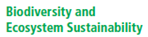 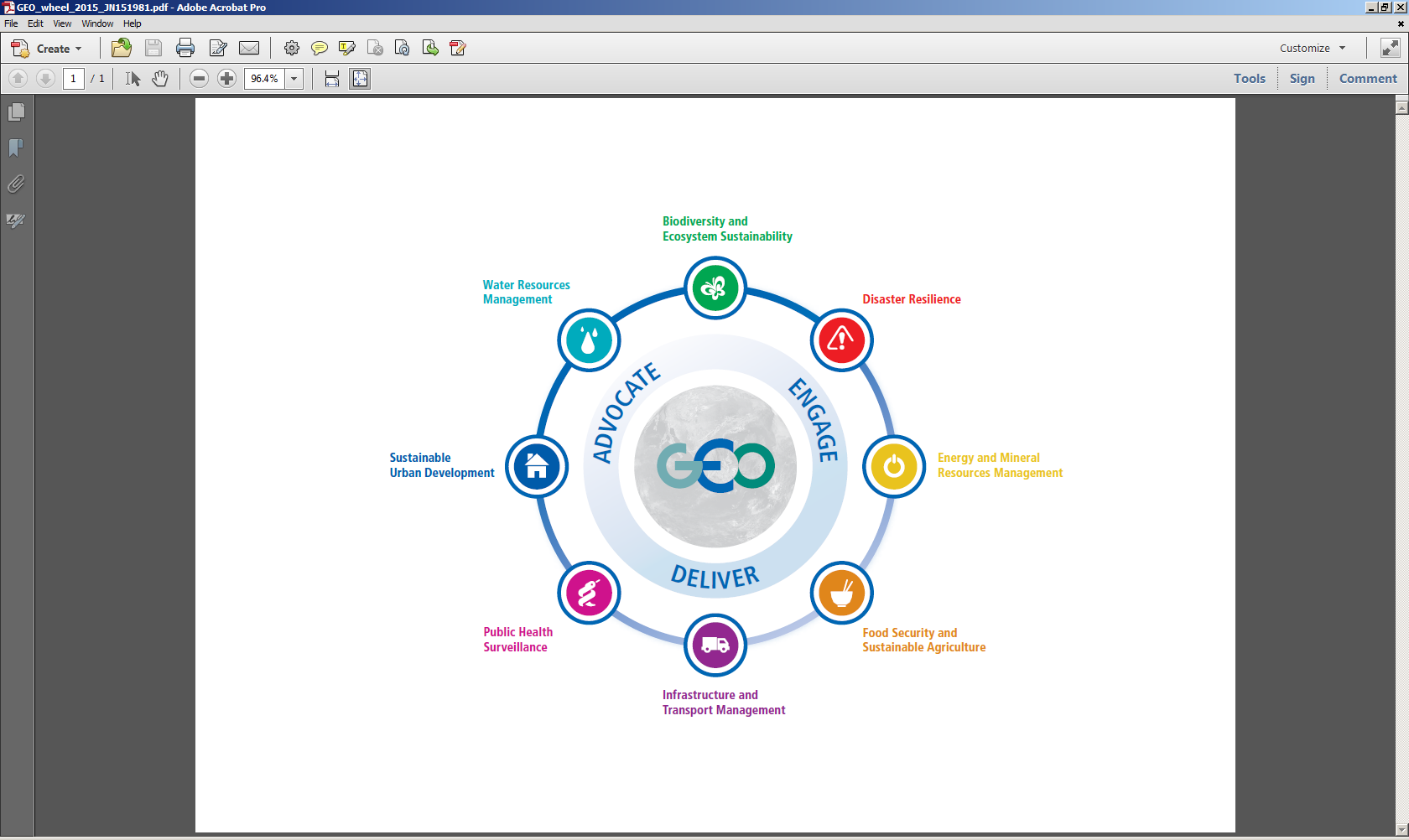 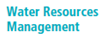 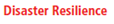 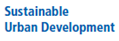 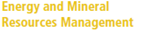 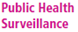 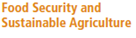 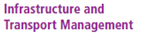 Four Types of GEO Activities
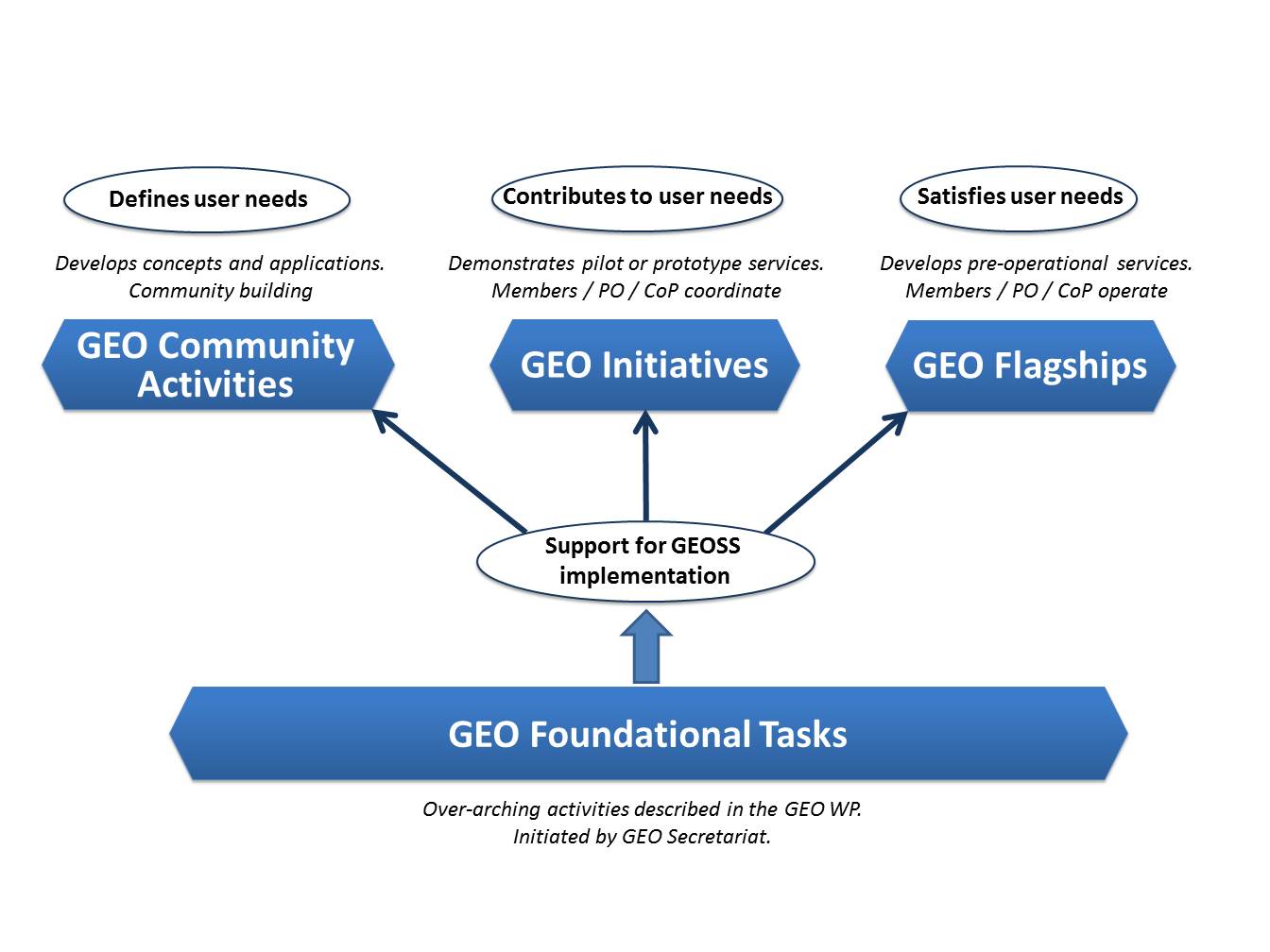 SBAs, Community Activities and Initiatives
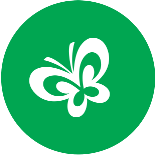 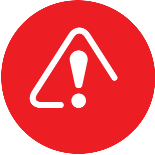 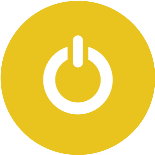 SBAs, Community Activities and Initiatives
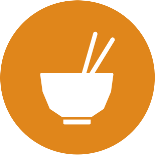 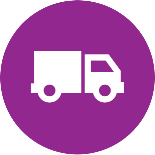 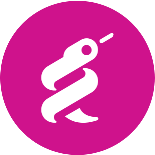 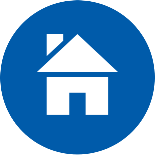 SBAs, Community Activities and Initiatives
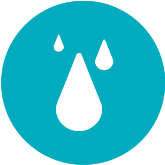 GEO Initiativesnot associated with one SBA
Community Activitiesnot associated with one SBA
Foundational Tasks – Current List
Strengtheninig Space-based Coordination
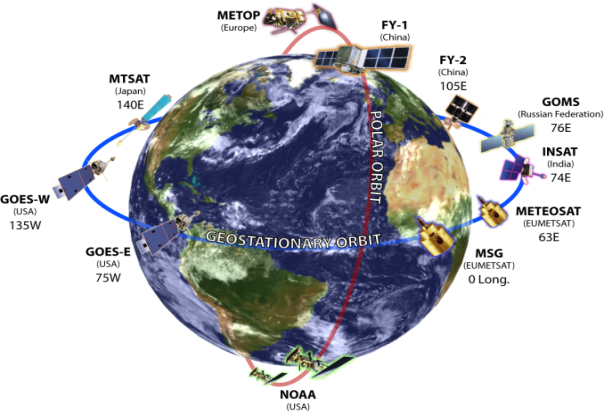 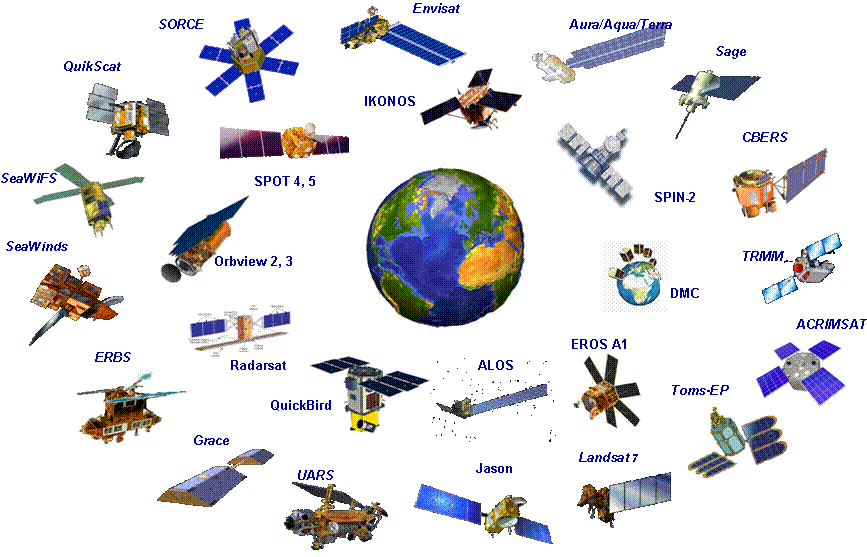 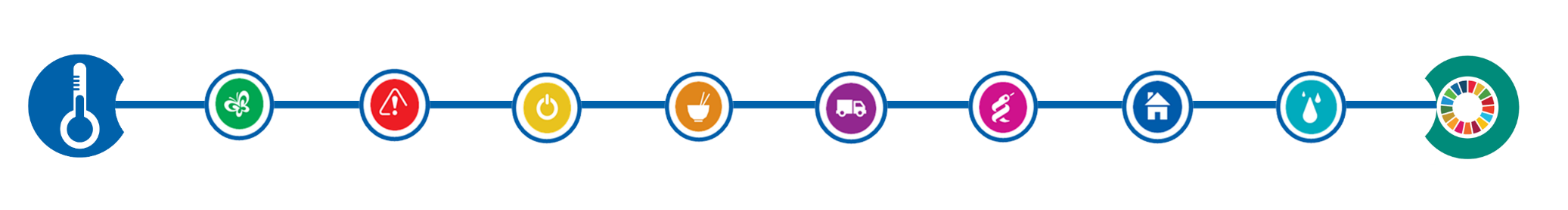 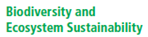 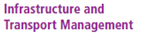 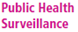 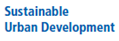 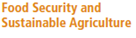 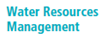 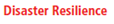 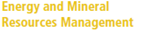 Climate Change
GEO & 2030 Agenda
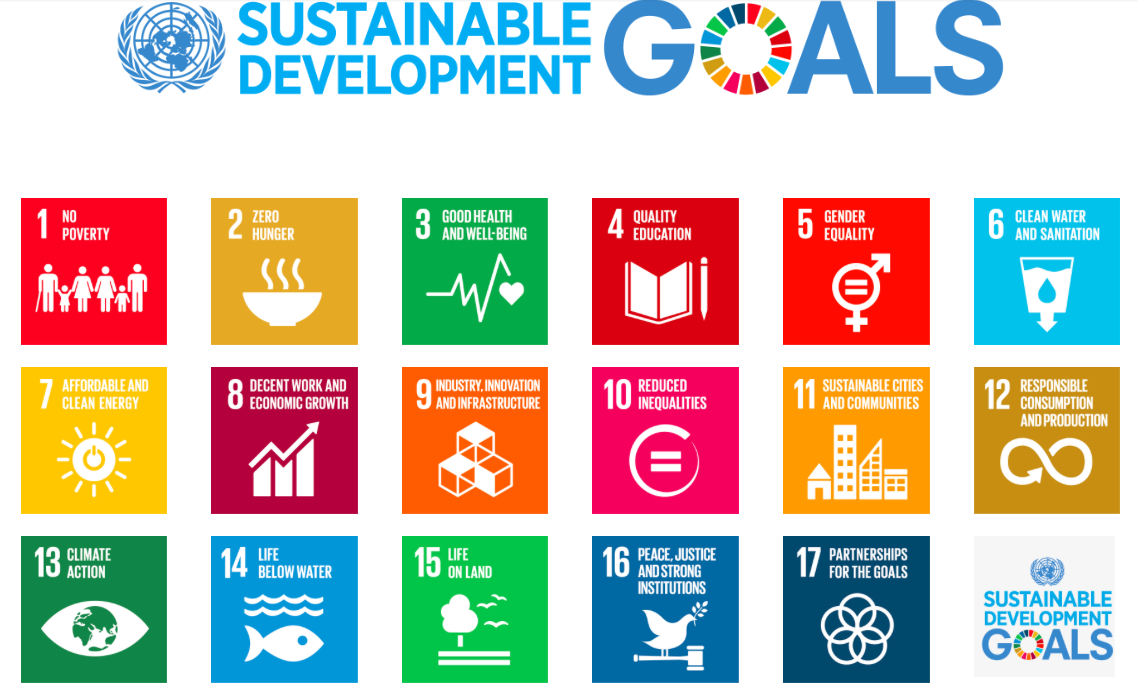 Transforming  Our World: The 2030 Plan for Global Action - Article 76: “We will promote transparent and accountable scaling-up of appropriate public-private cooperation to exploit the contribution to be made by a wide range of data, including Earth observation and geo-spatial information, while ensuring national ownership in supporting and tracking progress.”
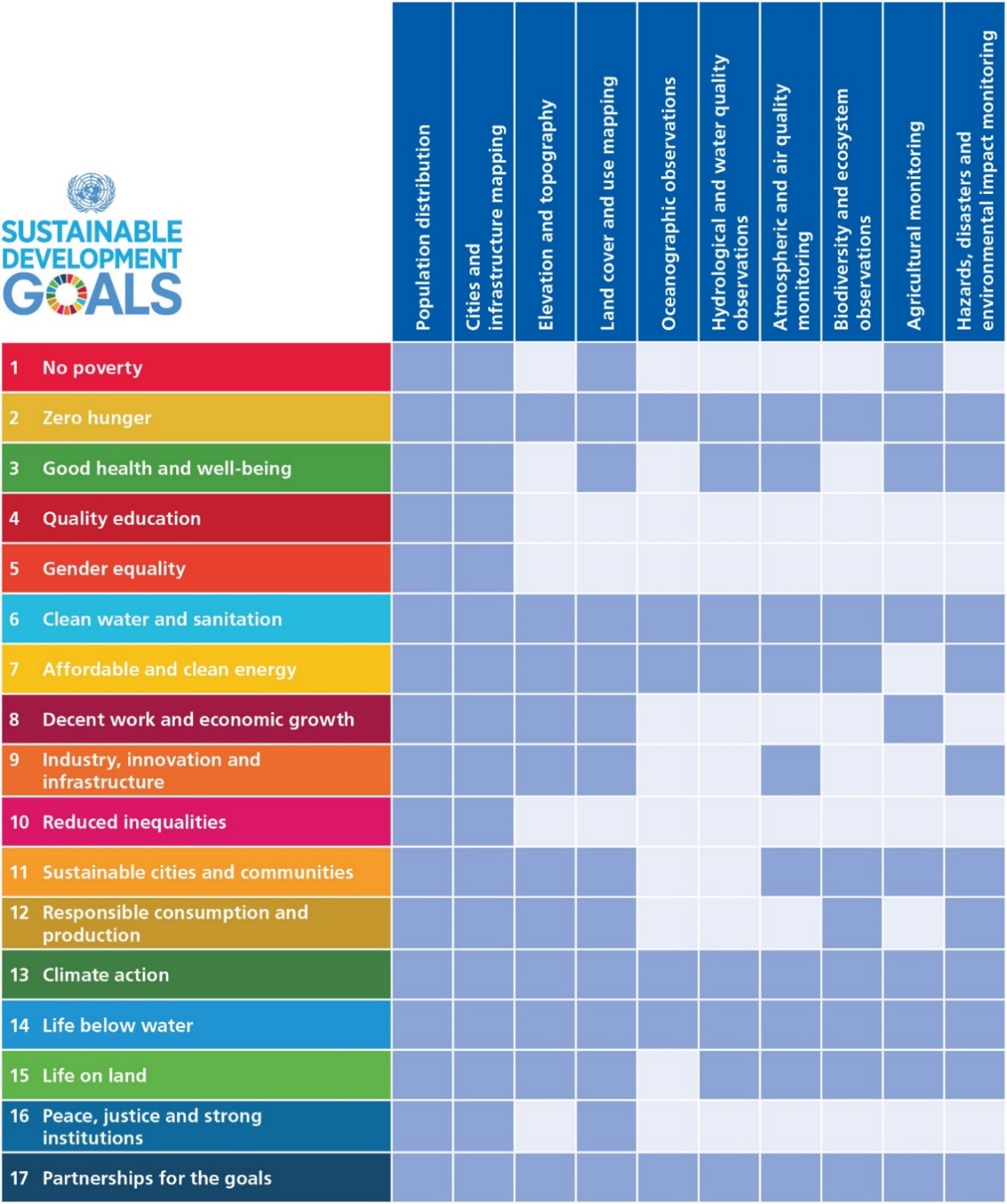 Earth Observations and 
Geospatial Information
Support to SDGs
Direct measures of some Indicators and indirect support to others.
Contribute to progress on the Targets, which will show up in the Indicators.
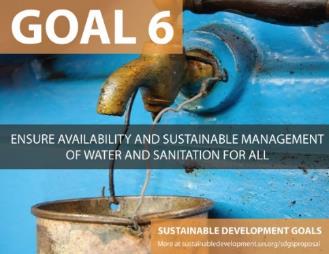 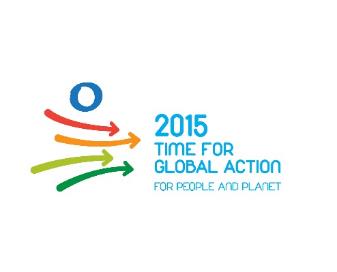 Land Use and Land Cover Mapping
Borneo Island
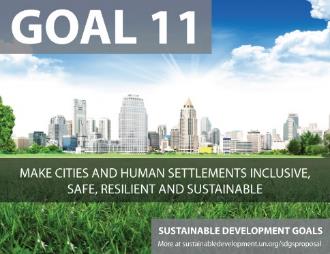 Forest and land cover map featuring 18 classes
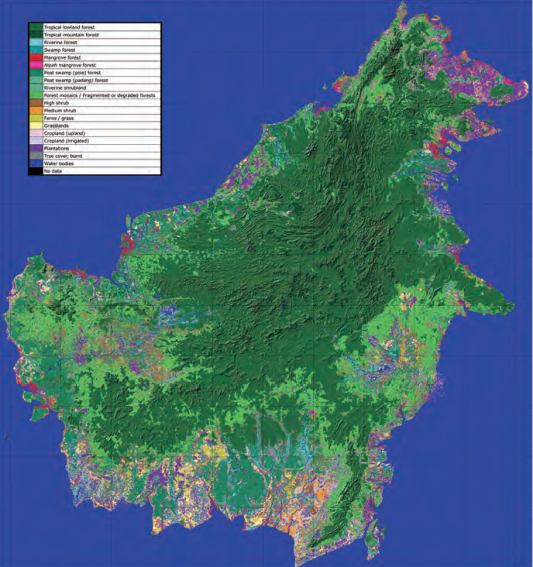 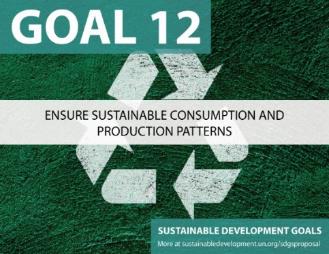 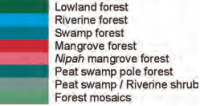 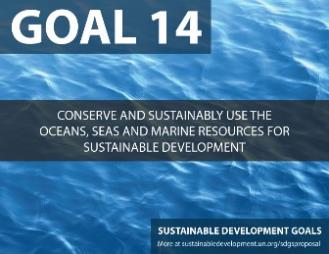 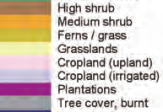 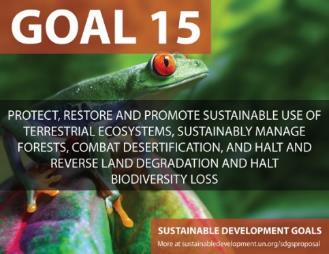 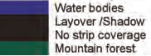 Source: JAXA EORC; CEOS EO Handbook. ALOS PALSAR image, 2007; Sarvision (NL)
[Speaker Notes: Images for slide provided by JAXA EORC (Japan Aerospace Exploration Agency, Earth Observation Research Center)

Image acquired from ALOS PALSAR (Phased Array type L-band Synthetic Aperture Radar); acquired in 2007

Map available through CEOS Earth Observations Handbook produced by CEOS and ESA.

http://www.eohandbook.com/eohb2014/case_studies_global_forest_observations_for_carbon_tracking.html
and
http://www.eohandbook.com/eohb2014/images/part_2_images/5.3_image_05_large.jpg]
UNFCCC COP21 Subsidiary Body for Scientific and Technological Advice (SBSTA)
30. The SBSTA recognises the importance of: GEO, including its implementation plan for GEOSS; collaboration between GEO and GCOS; and of capacity building on systematic observation, inter alia, to enable developing countries to apply climate observations for impact assessment and preparation for adaptation. The new GEO Strategic Plan 2016-2025 establishes three Strategic Objectives – Advocate, Engage, Deliver – and emphasizes climate change and its impacts as a cross-cutting area, and strengthens the societal benefit areas making them more focused on the needs of society to support processes under the UNFCCC, the UN Sendai Framework for Disaster Risk Reduction, the SDGs and other UN agencies.
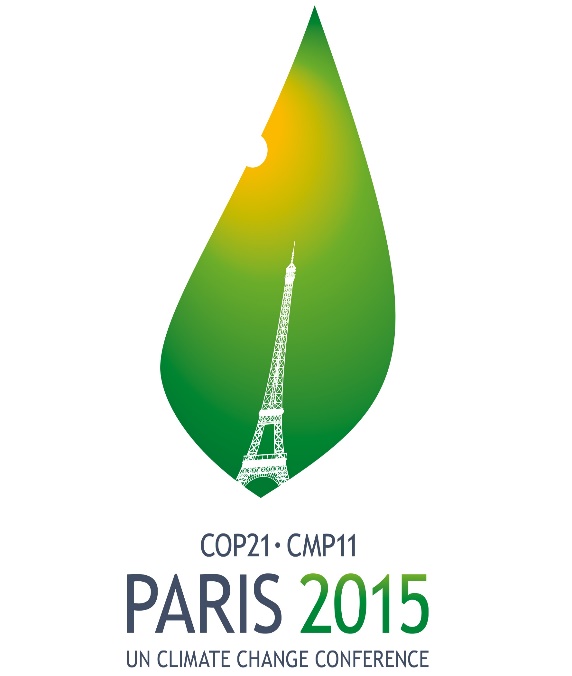 G20 Meeting of Agricultural MinistersAction Plan on Food Price Volatility and AgricultureParis, France, June 2011
32. In order to improve crop production projections and weather forecasting, with the use of modern tools, in particular remote sensing tools, we decide to launch, via the Group on Earth Observation, an international voluntary network of agricultural production monitoring based on geoinformation. This “Global Agricultural Geo-Monitoring Initiative” will be a useful input for AMIS concerning the provision of more accurate crop forecasts data.
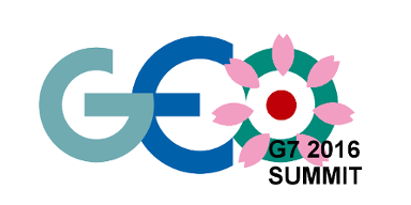 G7 Science Ministers
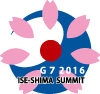 “Fundamental to the progress of open science is the continued investment by governments and others, such as the Group on Earth Observations’ Global Earth Observation System of Systems (GEOSS), in suitable infrastructures and services for data collection, analysis, preservation and dissemination.”
Communiqué
Meeting of the G7 
Ministers of Science and Technology
Tsukuba, 13-14 May 2016
GEOSS Implementation requires:Data Sharing Principles
Full and Open Exchange of Data

Data and Products at Minimum Time delay and Minimum Cost

Free of Charge or Cost of Reproduction
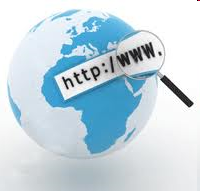 [Speaker Notes: See slide text]
Biodiversity
GEO
Website
Satellites
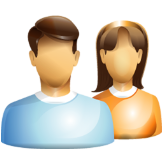 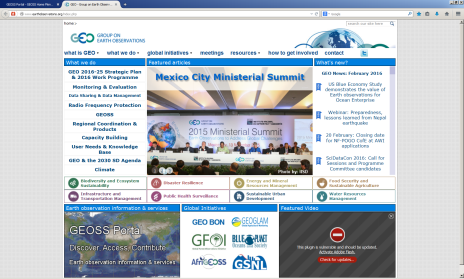 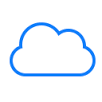 Climate/Weather
GEO
Website
International Providers
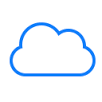 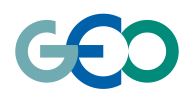 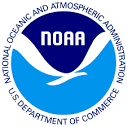 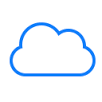 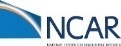 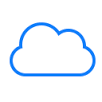 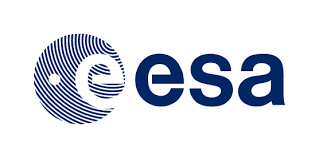 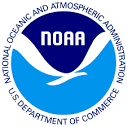 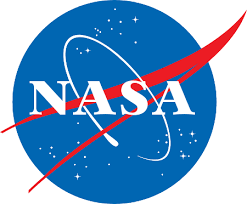 Environment
Health
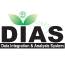 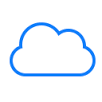 Geology/Soil
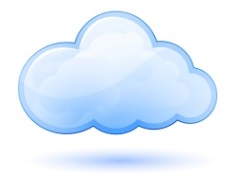 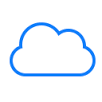 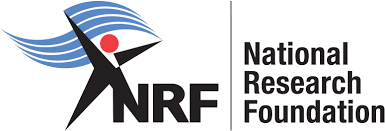 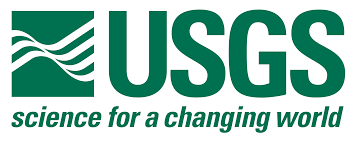 GEOSS 
Portal
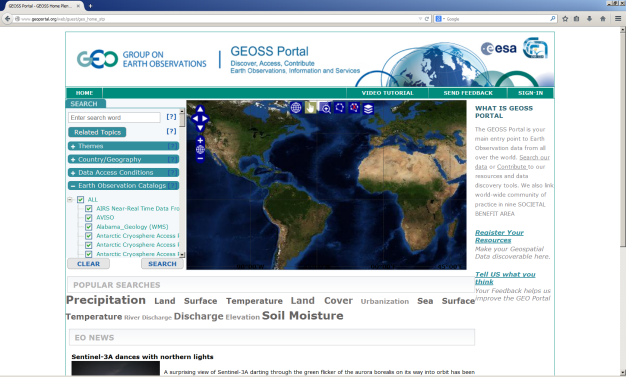 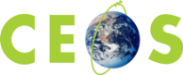 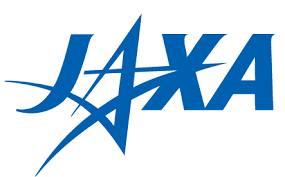 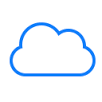 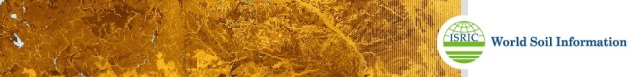 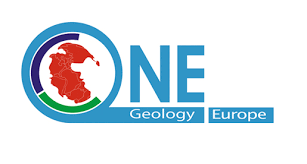 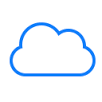 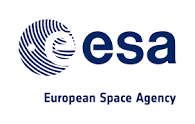 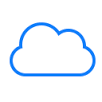 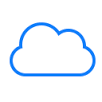 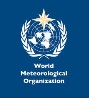 Ocean
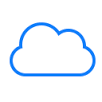 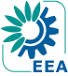 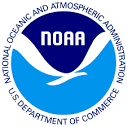 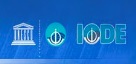 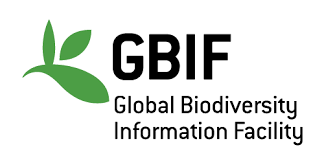 Discovery and
Access Broker (DAB)
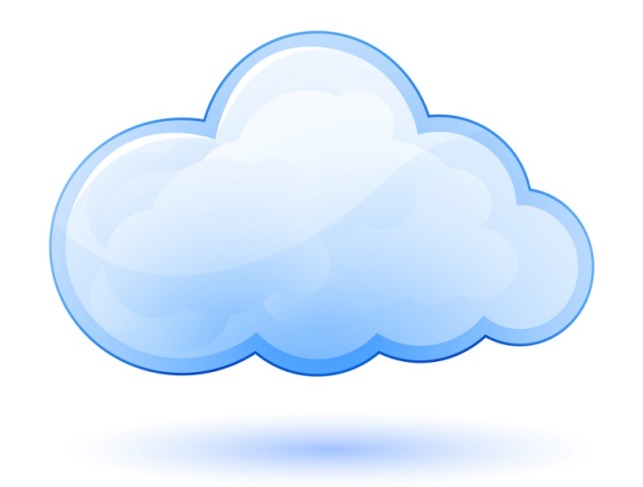 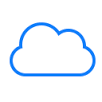 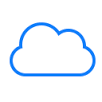 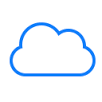 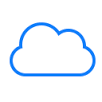 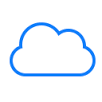 France
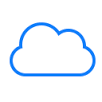 Water
Energy
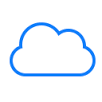 Disasters
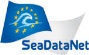 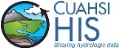 Regional & National Providers
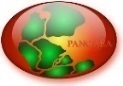 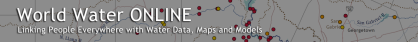 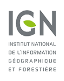 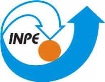 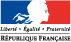 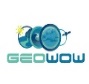 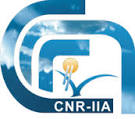 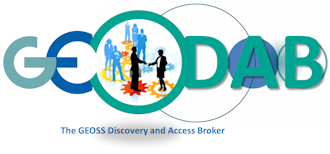 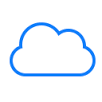 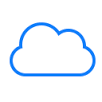 USA
Brazil
China
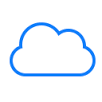 Japan
South Africa
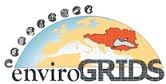 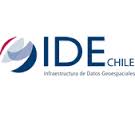 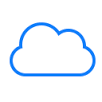 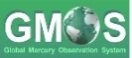 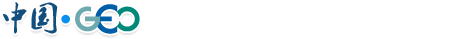 Australia
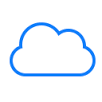 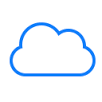 Private sector providers
Norway
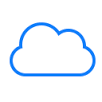 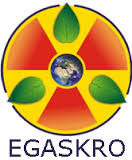 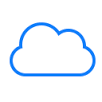 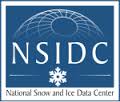 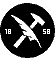 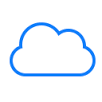 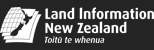 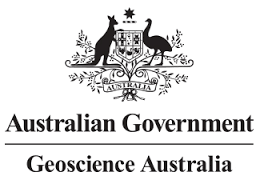 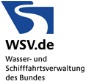 Russia
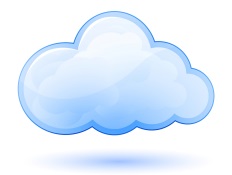 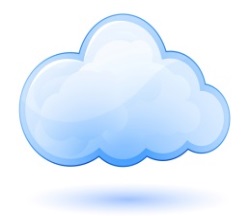 Spain
Cryosphere
Canada
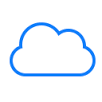 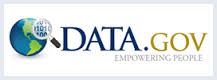 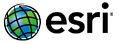 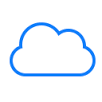 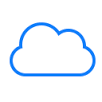 Germany
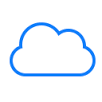 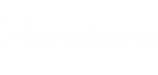 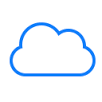 Chile
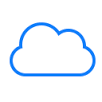 Italy
New Zealand
Switzerland
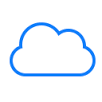 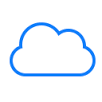 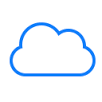 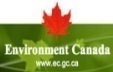 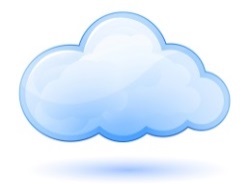 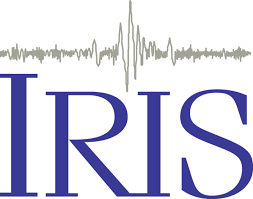 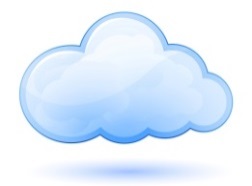 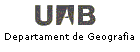 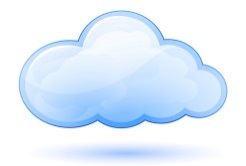 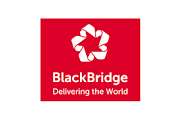 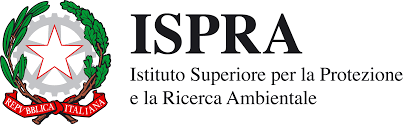 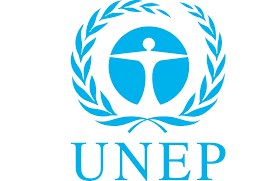 …
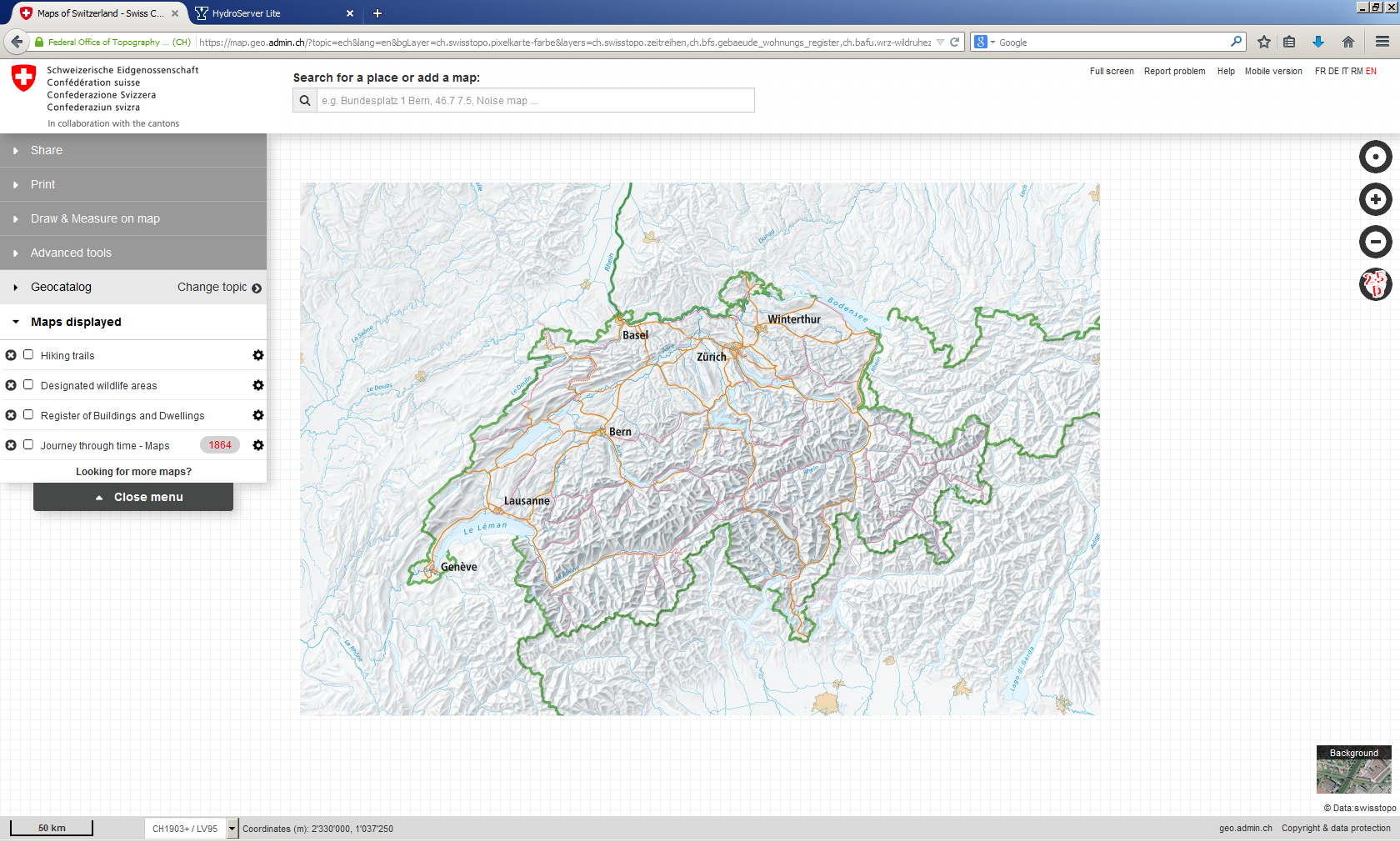 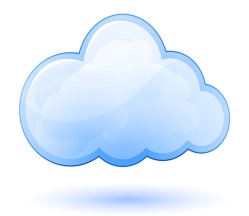 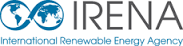 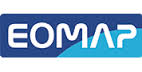 … more than 100 public providers…
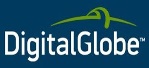 GEONETCast
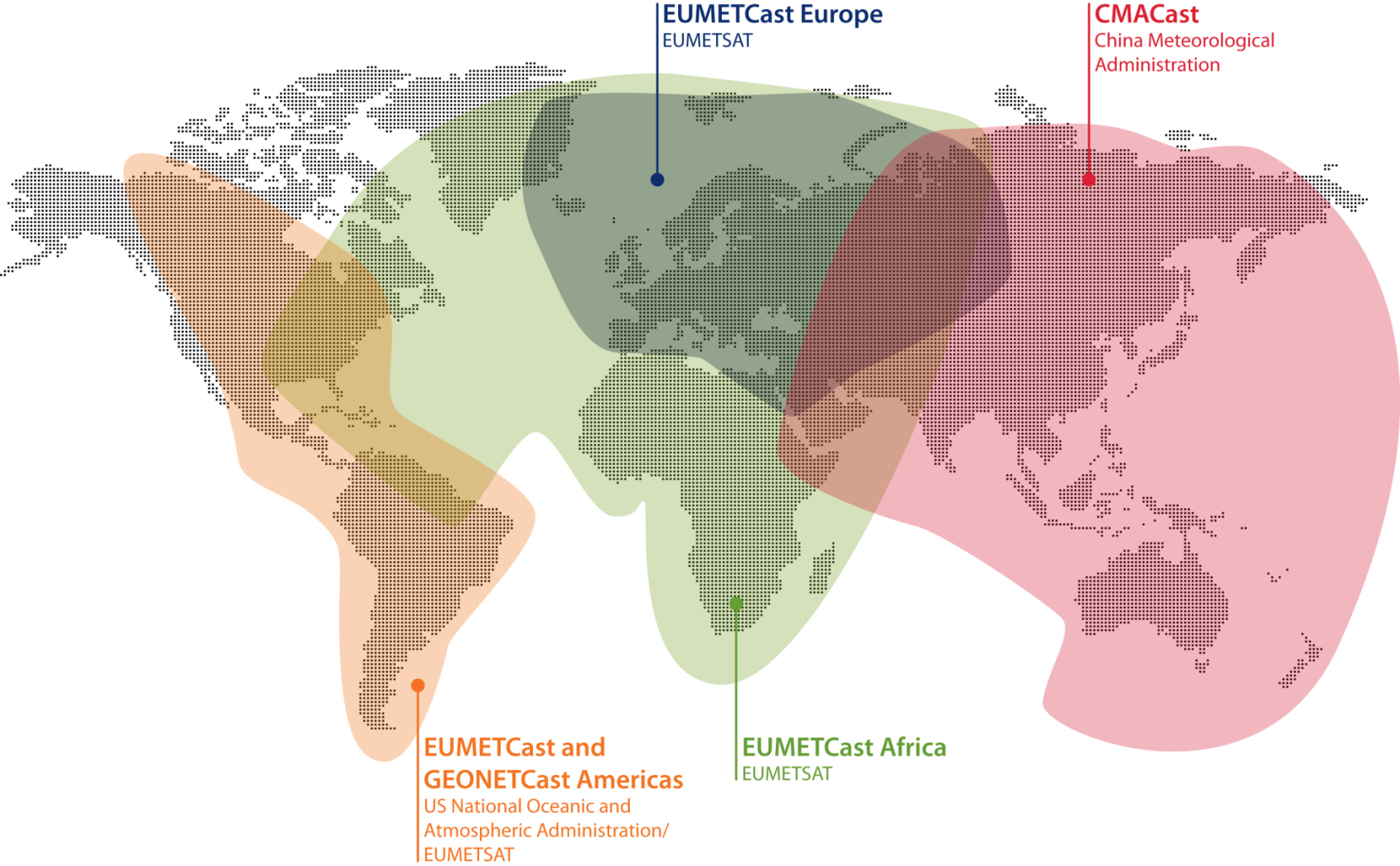 3009 users
2680 users
238 users
97 users
[Speaker Notes: Changed CMACast to 2680 based upon last GNC telecon
How many stations does EUMETCast Americas have ?
I will add what I have for GNC-A stations to your total.]
Expectations to SDCG
Enhance the SDCG success story to CEOS overall satellite coordination mechanism
Potential linkage to other GEO Tasks 
GFOI datasets to other tasks
Share knowledge
Link SDCG Element 3 (Data Supply) to the GCI and GEONETCast
GCI – register SDCG datasets
GEONETCast – possibility to use the satellite based data dissemination to developing countries (maybe through GEO regional initiatives)
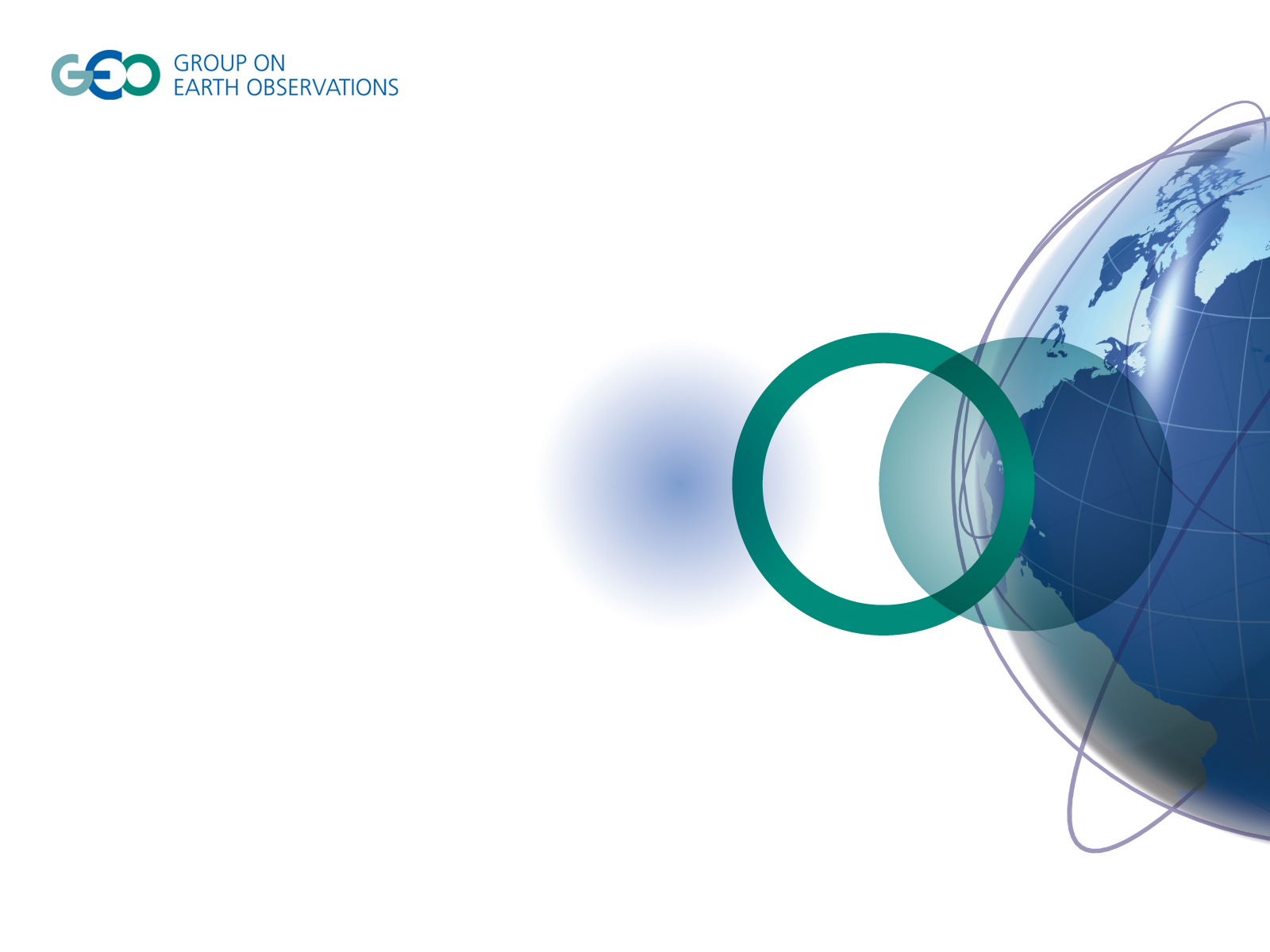 GEO-XIII Plenary
St. Petersburg, Russia
9-10 November 2016



   
http://www.earthobservations.org


         Twitter: @geosec2025	@barbararyangeo
	
         Facebook: Group on Earth Observations
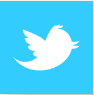 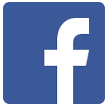